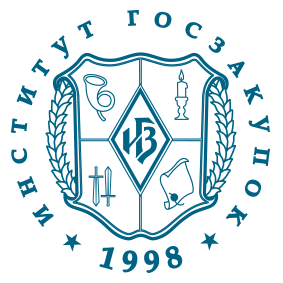 Public Procurement Institute and the procurement system in Russia
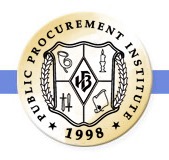 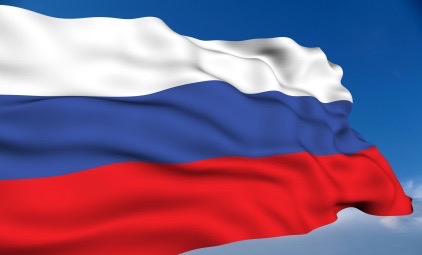 WWW.ROSZAKUPKI.COM
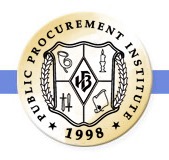 About Public Procurement Institute
Public Procurement Institute is the oldest Russian educational center in the field of public procurement.

It was founded in 1998 and since this time carries out scientific, educative and expert work in the field of government and municipal procurement 

Every week our experts participate in short-term seminars – tutorials, discussions on different subjects concerning the system of public procurement

Our lawyers consult the biggest public procurement in scientific and educational sphere

We help both our customers - procurement arrangers and commercial companies - procurement participants

We’ve got more than 40 000 representatives of federal, regional and municipal bodies, executives of private and public organizations as auditors of our educational programs

Public Procurement Institute is ready to cooperate both with Russian and foreign public organizations and commercial companies
WWW.ROSZAKUPKI.COM
Out team
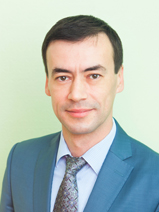 we work as a team since1998 year
practical experience and expert work in the field of regulated procurements from 10 
to 18 years
over 300 successfully completed projects in the field of legal support of companies 
and organizations
more than 40 000 trained professionals
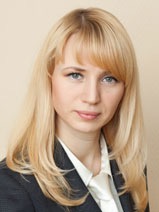 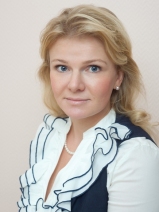 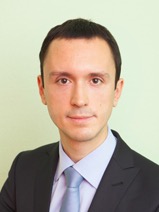 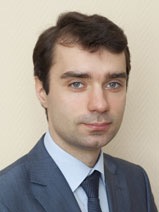 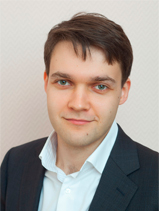 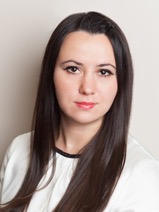 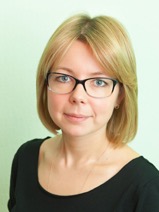 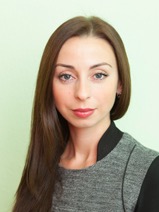 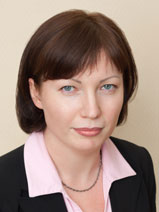 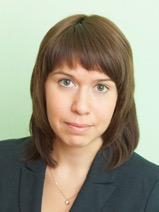 WWW.ROSZAKUPKI.COM
The emblem of Public Procurement Institute
The emblem of Public Procurement Institute is executed in stamp style. 

In the centre there is a shield entwined from both sides with laurel branches symbolizing that merits of the Institute are recognized both by public authorities and civil society. 

The field has clear division into four equal quarterings with a square field in the centre.

Symbolic  figures in quarterings are graphic interpretation of bidding held in the epoch of Peter I (“Admiralty and Shipyard Management Regulations” Chapter 1, clause  15 of 1721 “How to find workers and settle a bargain  with them”).
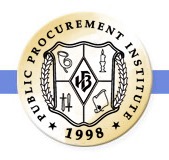 The emblem of Public Procurement Institute
The procedure included:
Public declaration (to horn blast and beat of a drum) of state needs in goods and works for the Russian Navy. They mentioned time and place of proposal acceptance from interested merchants. (The symbol is a HORN).
At time specified they lighted a candle (so-called “daily candle”) in the Directing Senate office. The candle burned all day long and bidding participants who wanted to  supply goods or carry out works had to be on time setting a bid. (The symbol is a CANDLE).
To prevent fraud the Directing Senate office was protected by officers with broadswords. To avoid opportunity of guard bribery there were not less than two officers. (The symbol is TWO SWORDS).
In a day, when the candle slaked, the contract was concluded with the particip ant having proposed the most suitable conditions. (The symbol is SCROLL WITH A STAMP).

Moreover, every figure symbolizes key elements of efficient state procurement: HORN stand for publicity, CANDLE – for transparency, SWORD with a spike down signifies government control, SWORD with a spike up - social control and SCROLL WITH A STAMP symbolizes legality.
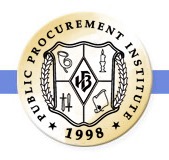 PHASE OF
EXPERIENCE
PERIOD OF TRAINING
STAGE OF DOUBT
PHASE OF PROFESSIONALISM
WWW.ROSZAKUPKI.COM
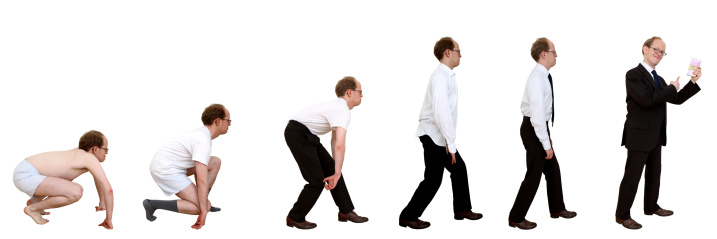 Our legation is 
 TO GROW THE EXPERTS AND HELP THEM TO BE SUCCESSFUL IN THE PROFESSION
OUR WEBSITE
EVERYTHING, YOU EVER WANTED TO KNOW ABOUT THE PURCHASES, 
BUT DIDN'T KNOW WHERE TO FIND:
all the current regulations for the federal law no. 44-FZ and  the federal law no. 223-FZ
 clarification of the Federal Antimonopoly Service and the Ministry of Economic Development 
 the charts from the experts of the Institute of public procurement
 video clips
 the forum for professionals (more than 12 000 users)
all of the above is on our website :
WWW.ROSZAKUPKI.RU
Over thousands of unique visits a day
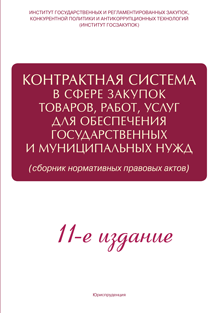 OUR BOOKS
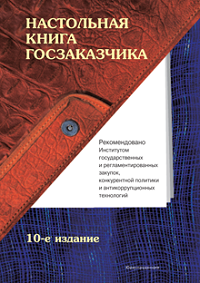 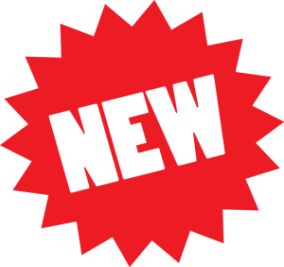 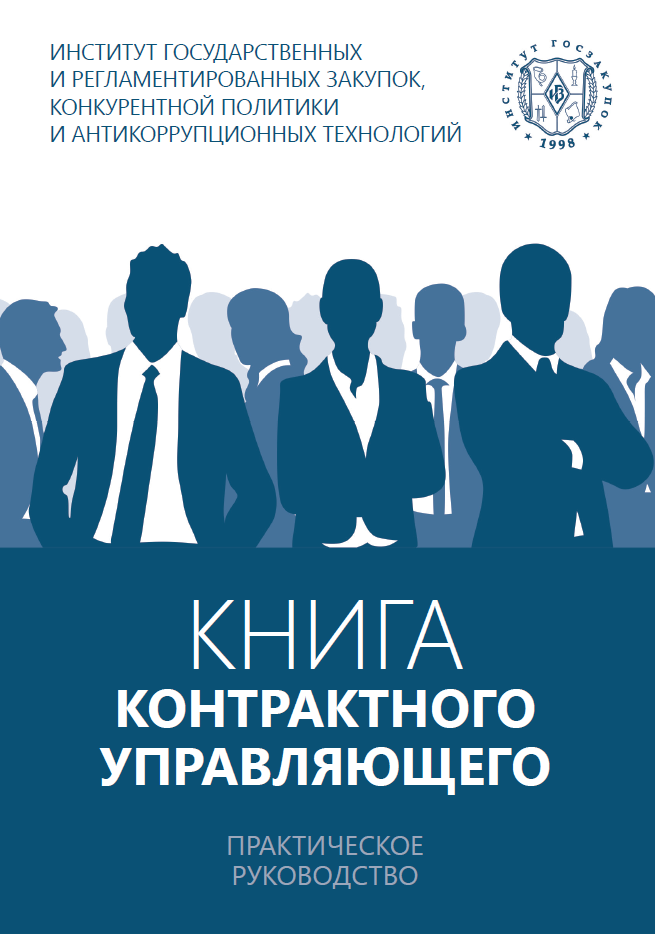 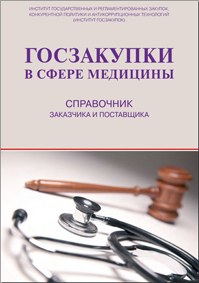 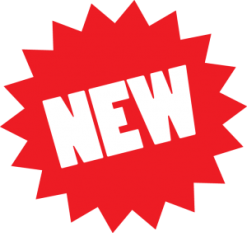 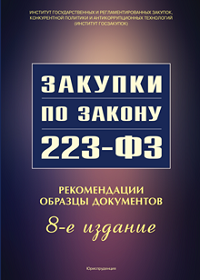 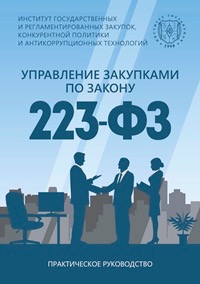 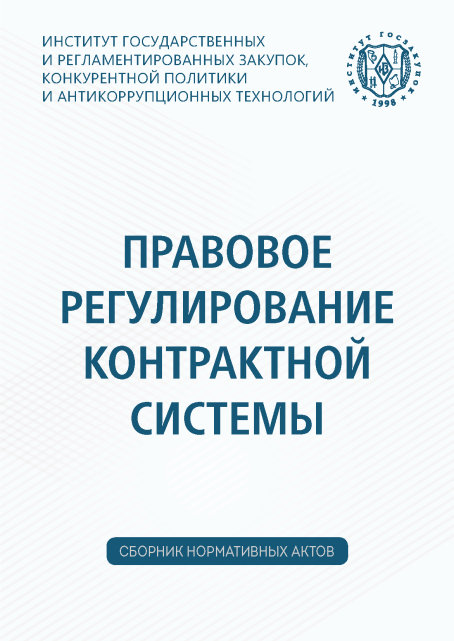 + annual reports of the Conferences 
on the federal law no. 44-FZ
 and  the federal law no. 223-FZ
The bulletin of the Institute of public procurement
electronic edition
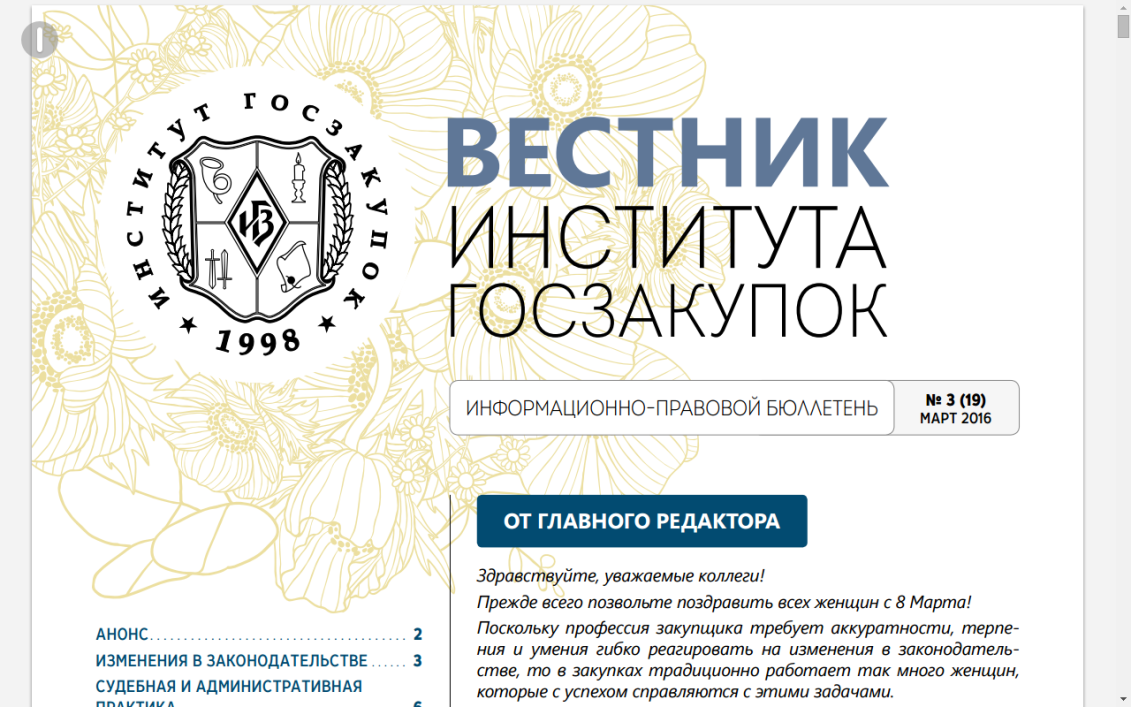 Recent changes in regulatory acts
Judicial practice
Practice of FAS Russia
Answers to hot issues
Short and clear procurement
EVERY MONTH IN YOUR MAILBOX
Free-payed
SUBSCRIPTION ON THE WEBSITE : WWW.ROSZAKUPKI.RU
CERTIFYING
WWW.ROSZAKUPKI.RU
We certificate:

Specialists and experts in the field of procurement
Assign the level of qualifications according to theprofessional standards Ministry of Labour
Documentation and Regulations on procurementInformation Systems
Training centers and education programs
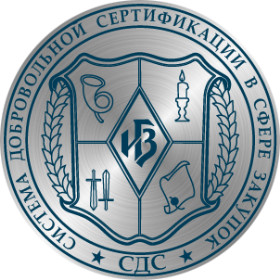 Check Rosstandart since 2014
The Institute for public procurement is the Central certification body of public procurement
There is a network of accredited certification bodies in the country
Our-issued certificates have a degree of protection of level "B"
There are 2 procurement regime :
Federal Law of 05.04.2013 No. 44-FZ “On the Contract System in State and Municipal Procurement of Goods, Works and Services”:
Federal authoritiesCounty governmentLocal authoritiesState and municipal institutionsState and municipal enterprises

Federal Law of 18.07.2011 No. 223-FZ “On Goods, Works, Services Procurement by Certain Types of Legal Entities”:
Public corporations 
Organizations with state or municipal participation 
The subjects of natural monopolies
Closed tender
Electronic auction
open tender
two-stage tender
Request for price
Request for quotation
SINGLE-SOURCING

the sole supplier (contractor, performer)
preliminary selection of procurement participants for the purposes of providing humanitarian aid or liquidating the consequences of natural or technogenic emergencies
Reverse sealed-bid auction
Auction
Tenders
Competitive methods
selective tender
The procurement methods
+
The methods of procurement
The methods of procurement 
in Russia
DISTRIBUTION PROCUREMENT METHOD MORE THAN HALF OF PROCUREMENT - ELECTRONIC
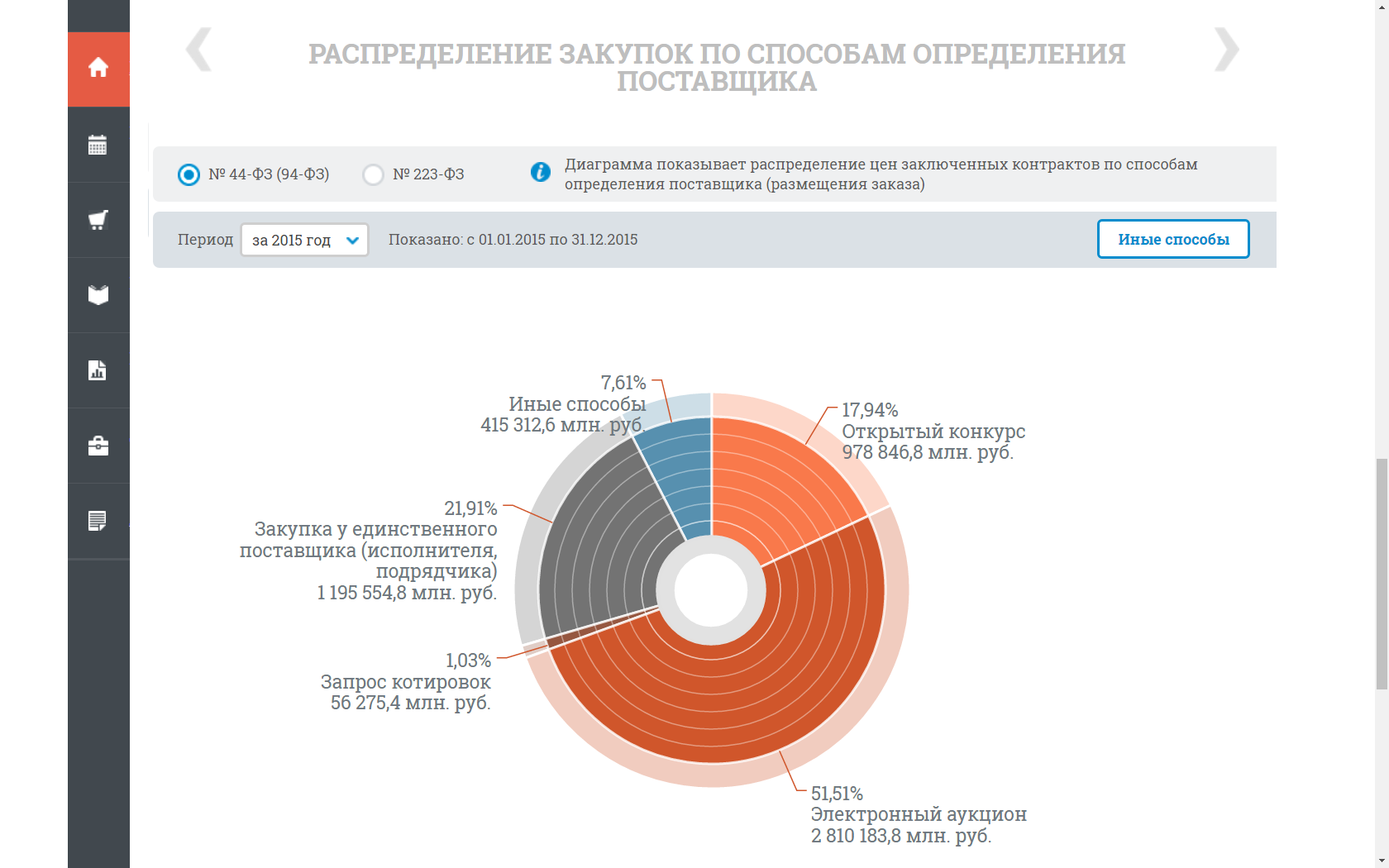 You can find any purchase more than $ 1,800 on the web-site www.zakupki.gov.ru   

At the same web-site all the purchases online: 
-federal level 
- level of subjects of federation 
-municipal level
The principles of openness and transparency of procurement
e-Procurement (zakupki.gov.ru)
e-Sales (torgi.gov.ru)









More than 3 million notifications procurement year 

More than 6.5 trillion rubles procurement volume 

More than 250 thousand customers
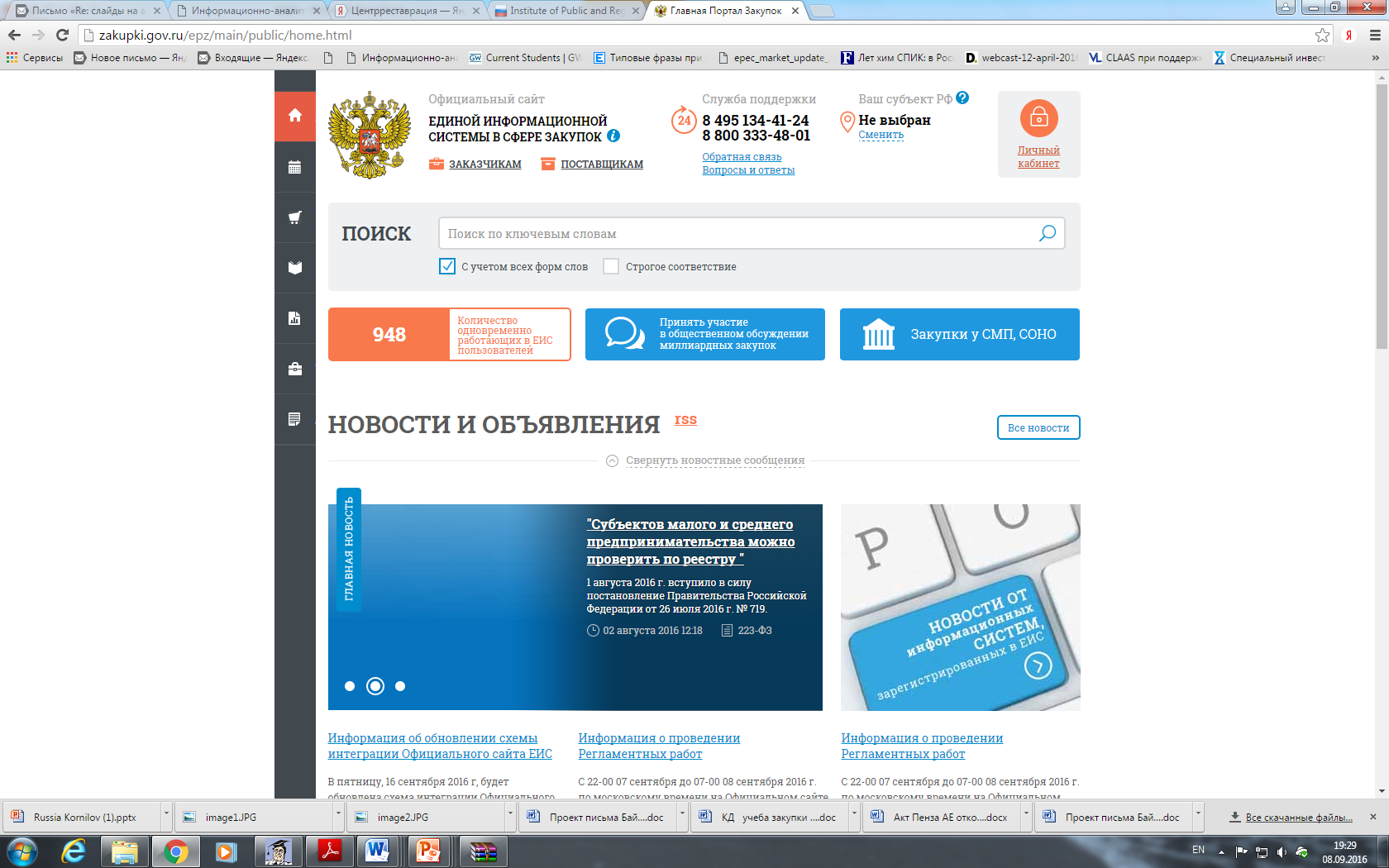 DISTRIBUTION OF CONTRACTS BY LEVEL CUSTOMER
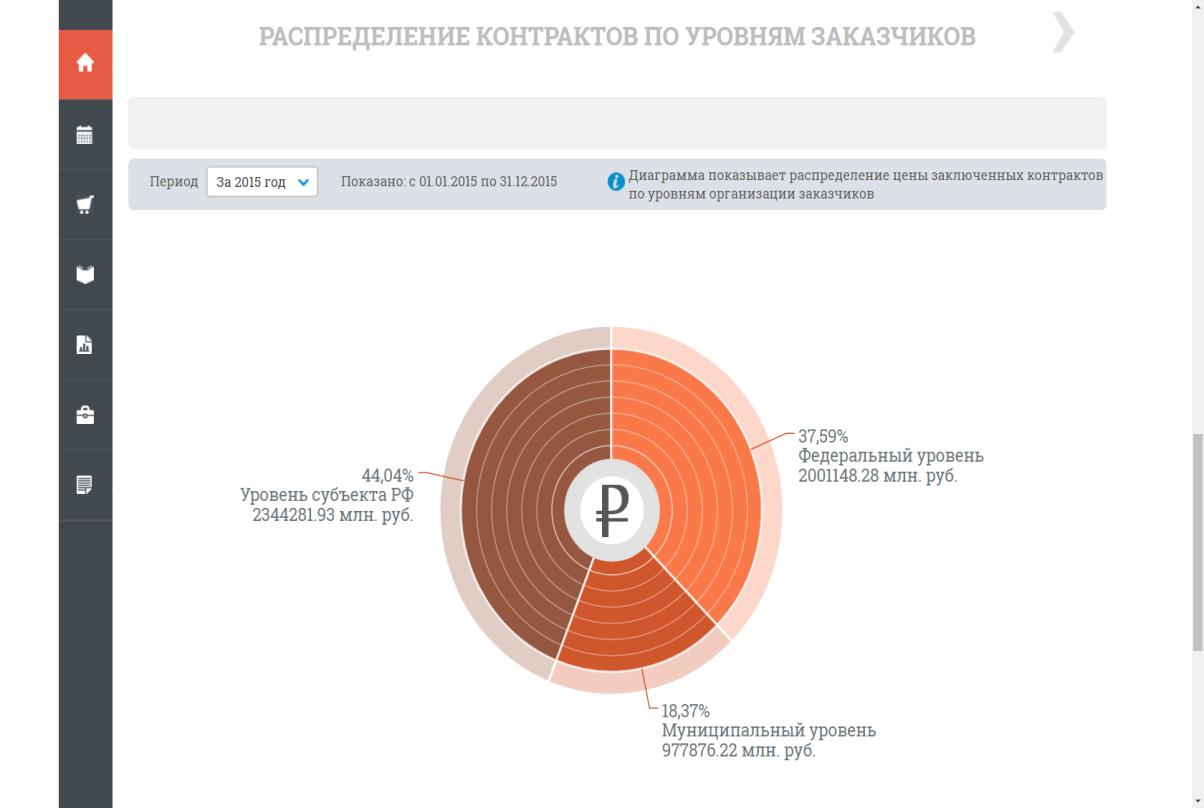 National treatment and import substitution
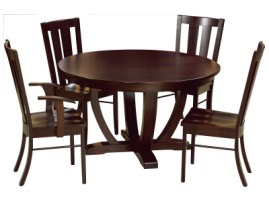 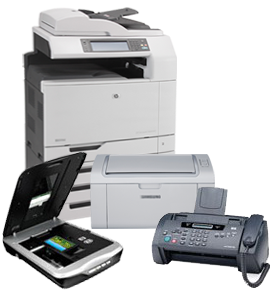 SPECIAL CONDITIONS OF PERMIT

It is possible to buy imported, but minus 15% of the offer price

  food, office equipment, medicines, furniture
 
LIMITATIONS

Rejections of imported goods if there are two bids with the goods of the Eurasian Economic Union
 medicines, medical equipment, meat, rice
 
PROHIBITION OF ADMISSION

It is prohibited to buy imported goods
 transportation, software, consumer goods, products for the defence and security of Russia
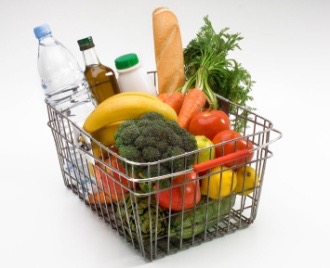 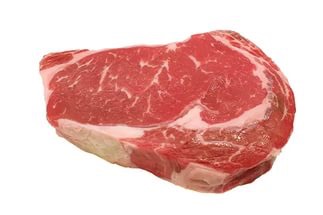 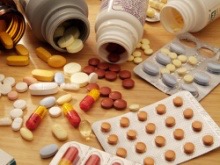 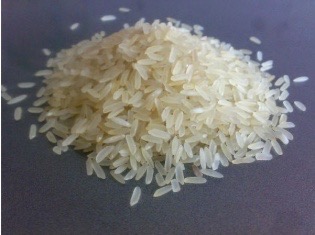 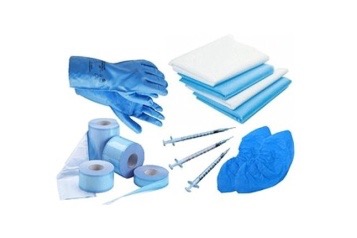 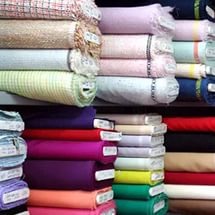 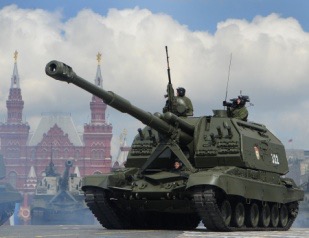 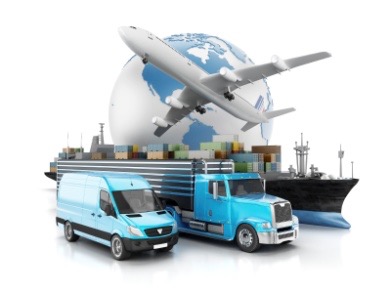 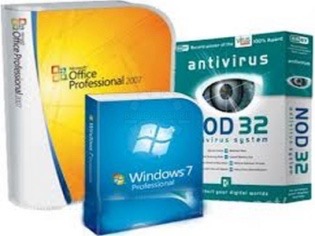 Thank you for your attention!